105學年度第2學期會計室業務重點宣導
106年3月8日
臺、收入注意事項
預開收據-收款收據系統操作步驟 (1/5)
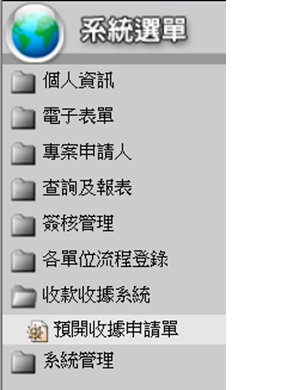 1
登錄專案後，計畫主持人請至南臺e網通→教職  同仁系統→總務、會計資訊→帳務暨請採購系  統→收款收據系統，選取預開收據申請單
1
臺、收入注意事項
預開收據-收款收據系統操作步驟 (2/5)
2
新增
2
臺、收入注意事項
預開收據-收款收據系統操作步驟 (3/5)
3
登錄專案時，計畫案有對  應的預算代碼，請選取申  請收據的計畫案或自行輸  入
.
「備註」僅能在系統上附註說明，無法於紙本收據呈現。
3
臺、收入注意事項
預開收據-收款收據系統操作步驟 (4/5)
新增表單確認後，狀態如收據單號B00006。列印預開收據申請單並簽章後，申請單請送至研產處簽核 (須檢附合約書封面、合約總金額頁、用印關防頁及經費明細表；或函文。若為多期款項，請於申請單上填寫各期金額並檢附前期收據影本為佐。研產處簽核後請至系統勾選該筆收據按下「申請確認」，最後送出納組開立預開收據
4
2
4
臺、收入注意事項
預開收據-收款收據系統操作步驟 (5/5)
列印預開收據申請單(範本)如下表
預開收據操作注意事項
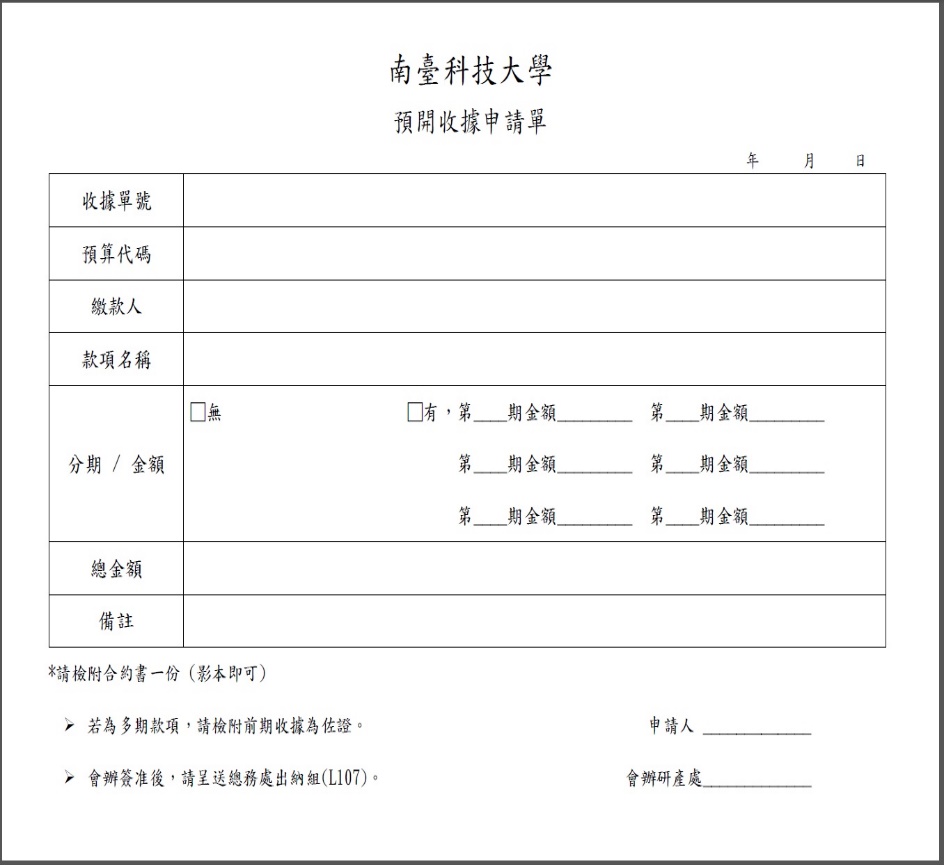 預開收據申請單列印後，務必於系統"申請確認”
預開收據開立後由申請老師轉交廠商
※    請申請人於收款收據申請單空白處填寫聯  
       絡方式
2
5
臺、收入注意事項 (1/2)
常見問題:
尚未開立收據，廠商已先行匯款入校庫預開收據申請單
計畫結算超支(補充保費不足)，將款項繳回借支歸墊單
6
臺、收入注意事項 (2/2)
如金額已收入校庫，計畫合約尚未核定，欲先開立收據者，須完成校內計畫合約簽核後，申請開立“預開收據”。如金額已收入校庫，計畫合約已核定，但尚未開立收據者，亦請申請開立“預開收據”，始得認列收入，動支預算

除教育部計畫經簽核後，餘如產學等收入若經費未入校庫，預算仍不得動支使用 (可代墊核銷)

計畫執行如逾合約期間，僅能於“帳務暨請採購系統”查詢，如須再執行預算，請至研產處申請展延，始得動支
7
貳、撥款清冊注意事項 (1/4)
1.表單可依系統提供範本使用(先挑經費來源，再選範本)
   ，如無範本，再選“一般”新增空白表

2.請務必確認收據受領人資料正確性，以免被金融機構  
   退匯，損及受領人權益及增加校內行政流程
8
貳、撥款清冊注意事項 (2/4)
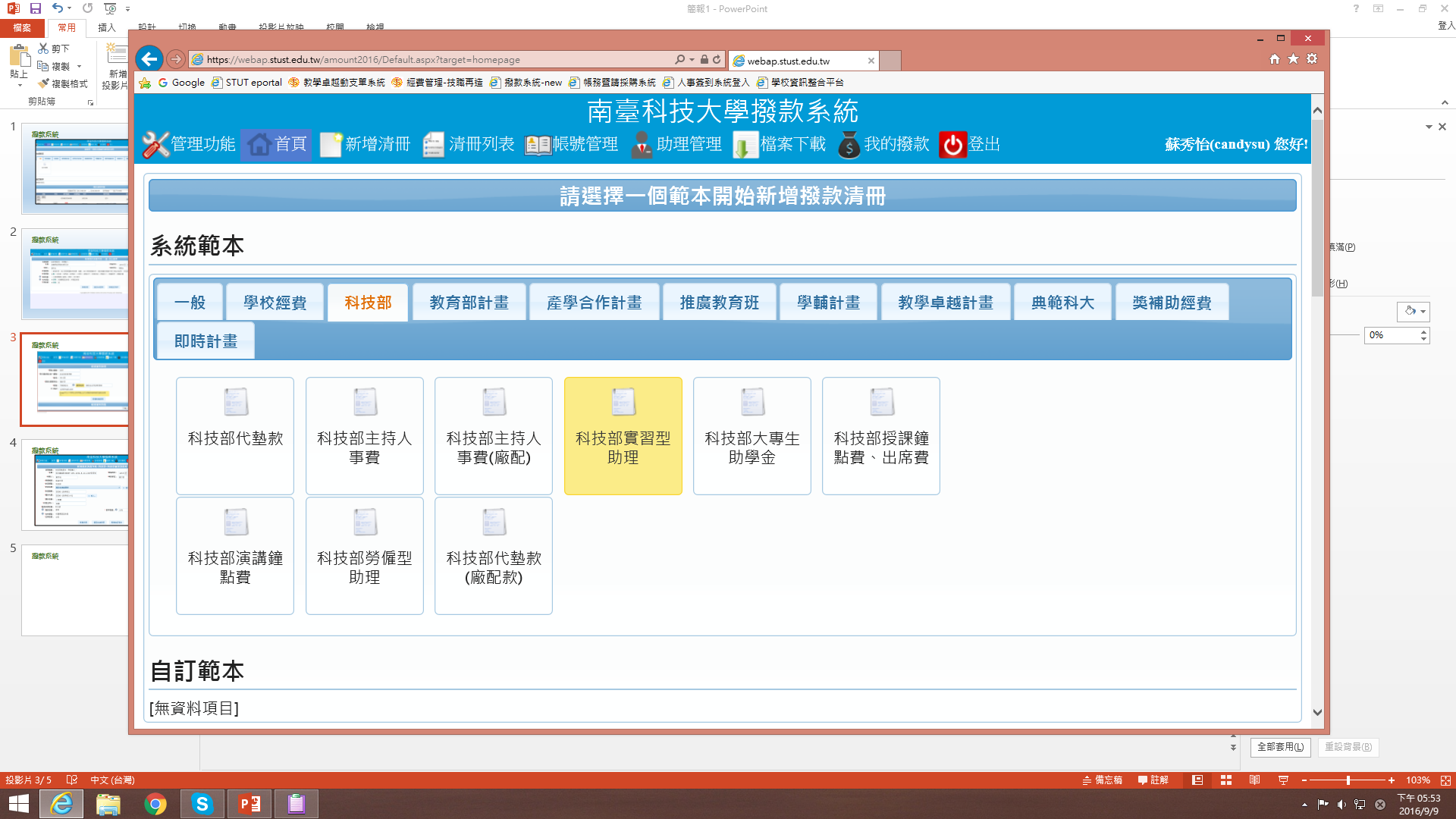 1.挑選經
   費來源
2.挑選撥
   款範本
9
貳、撥款清冊注意事項 (3/4)
10
貳、撥款清冊注意事項 (4/4)
11
參、請採購注意事項
採購預算執行種類
付款廠商 (動支，逕付廠商)
借支 (計畫預借金額，後續核銷，沖帳及歸墊學校)
代墊 (計畫先墊付款，後續歸墊承辦人/計畫主持人)

系統依選項自動帶表單
人工表單至事務組下載 (請確認表單格式正確性)
12
一、借支及歸墊 (1/2)
1.執行完畢，檢付下列資料沖帳
  (1)已審核黏貼憑證等資料
  (2)已審核經費動支暨請購申請單影本 (如無影本，可用借支歸墊單替代)
  (3)執行金額<借支金額(餘款歸墊)，檢付借支歸墊單
  (4)執行金額>借支金額(代墊撥付)，差額檢付撥款清冊，會計室審核無誤， 沖 
      帳後撥款

2.不得借支項目：(1)人事相關費用、設備費。(2)業務費：涉及採購逾10萬元逕
   付廠商逾1萬元程序經費。如有活動演講鐘點費等特殊需求，簽核後，始得辦
   理
撥款清冊
13
一、借支及歸墊 (2/2)
3.核銷時間
(1)撥款後2個月內核銷完畢 
(2)教育部計畫執行期間12月31日者，不得逾12月31日，餘不得逾會計年度結帳日7月31日。最後核銷憑證送進會計室，依會計室公告日期為主
   依教育部規定，月報表及決算報部 (每月15日前) 後，系統已鎖定，會計
       室無法再入帳
(3)單位零用金不受60天內核銷完畢規定限制，惟須於會計年度結帳日7月31日前核銷完畢

4.違反前述規定，依本校借支及請購動支管理機制辦理
14
二、代墊
1.自行代墊經費不得逾越學校採購、付款廠商、人事費
   逕匯受領人規定
2.黏貼憑證，如為科技部計畫黏貼憑證須由“帳務暨請採
   購管理系統”產生 (代墊核銷)
3.入帳撥款檢付(1)已審核憑證等資料、(2)撥款清冊(免檢
   核)
15
三、其他注意事項 (1/3)
16
三、其他注意事項 (2/3)
17
三、其他注意事項 (3/3)
18
肆、憑證外送(調閱)注意事項
19
肆、差旅費注意事項 (1/2)
20
肆、差旅費注意事項 (2/2)
21
22
主計處「支出憑證處理要點」第3點：
各機關員工向機關申請支付款項，應本誠信原則對所提出之支出憑證之支付事實真實性負責，如有不實應負相關責任
合法不一定真實、真實不一定合法
合法憑證與真實憑證之分際
會計室：審核憑證合法合規性
採購單位：負責憑證真實性
22
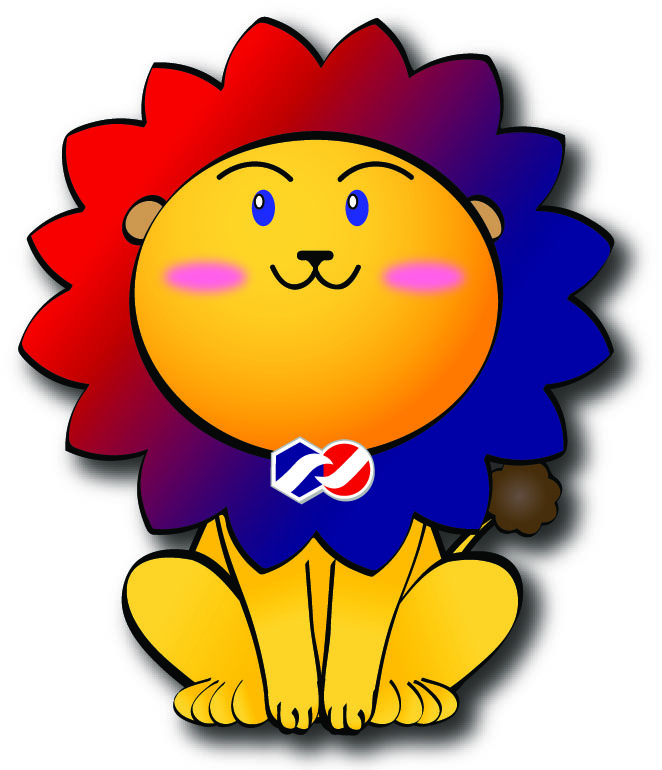 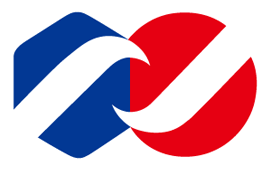 簡報完畢~敬請指導~
23